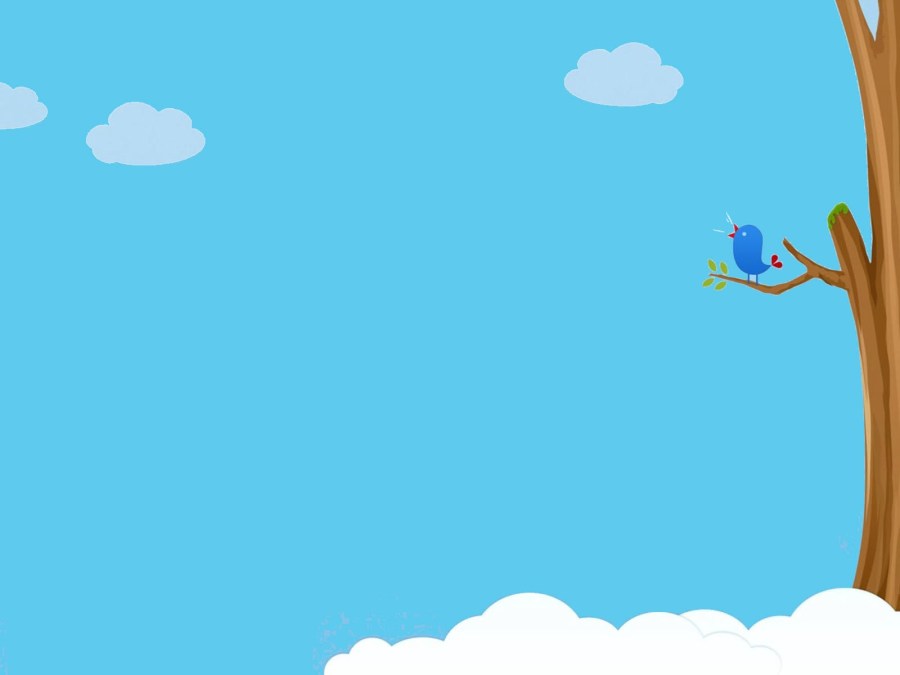 UỶ BAN NHÂN DÂN QUẬN 8
TRƯỜNG MẦM NON VƯỜN HỒNG
KẾ HOẠCH GIÁO DỤC TUẦN
TỪ NGÀY 13/4 ĐẾN NGÀY 17/4/2020
LỨA TUỔI : 5 – 6 TUỔI
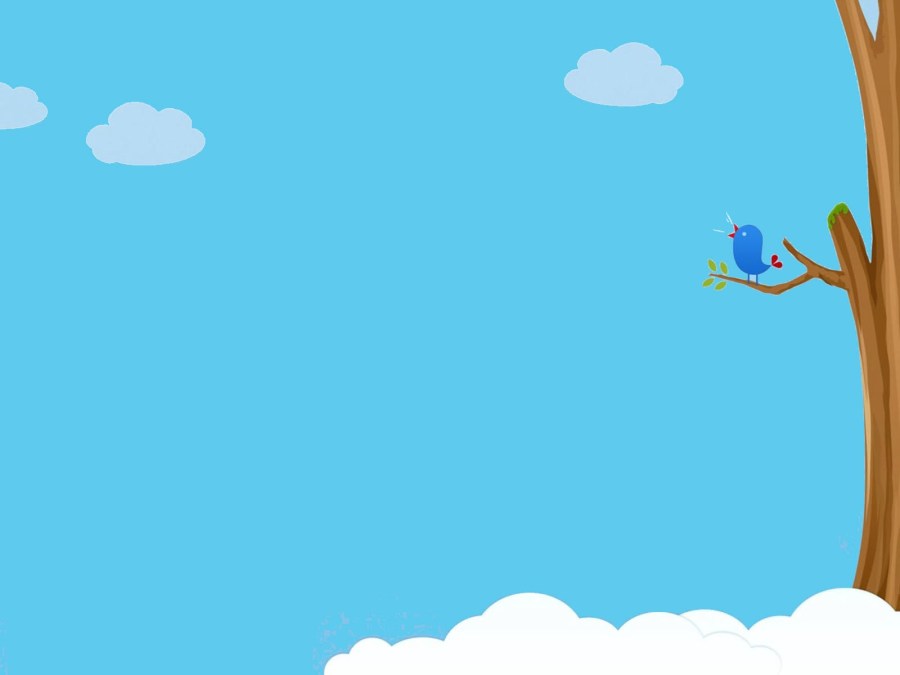 KẾ HOẠCH GIÁO DỤC TUẦN
TỪ NGÀY 13/4 ĐẾN NGÀY 17/4/2020
Thứ hai:  Kỹ năng sống “Hướng dẫn rửa tay 6 bước” 
Thứ ba:   Âm nhạc “ Chú ếch con”
Thứ tư:    Tạo hình “ Xếp con cá”
Thứ năm: Thơ “ Nàng tiên ốc”
Thứ 6:       Kỹ năng sống “Hướng dẫn Bé đeo khẩu trang”